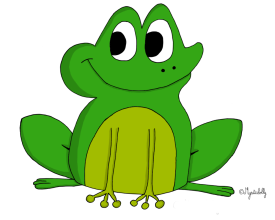 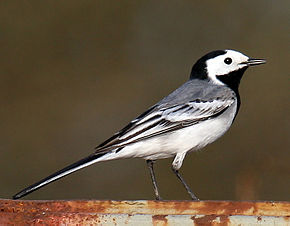 Nom vernaculaire :
………………………………………………..………………………………………………..
Nom scientifique :
…………………………………………………
…………………………………………………
Habitat : ……………………………………………………….……………………………
…………………………………………………………………………………………………………
Oiseaux migrateurs : 	OUI 	NON
Alimentation : ……………………………………………………………………………...
…………………………………………………………………………………………………..……...
…………………………………………………………………………………………………………..

Régime alimentaire : …………………………………………………………………..
Dimorphisme sexuel: oui non
Femelle : ………………………………………………………………………………………...
…………………………………………………………………………………………………………..
Description :           
Répartition des couleurs 
Dos = ……………………………………………………………………………..……………….
Ventre = …………………………………………………………………………….…….…...
Gorge = ………………………………………………………………………………………....
Tête = ………………………………………………………………………………………..….
Queue = ……………………………………………………………….………………………..
Couleur et forme du bec = …………………………….………………………….
Poids  (avec l’unité) : ……………….…………….
Taille (avec l’unité) : ……………………….…….
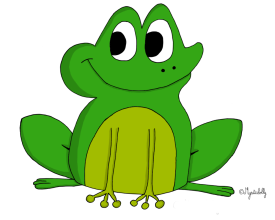 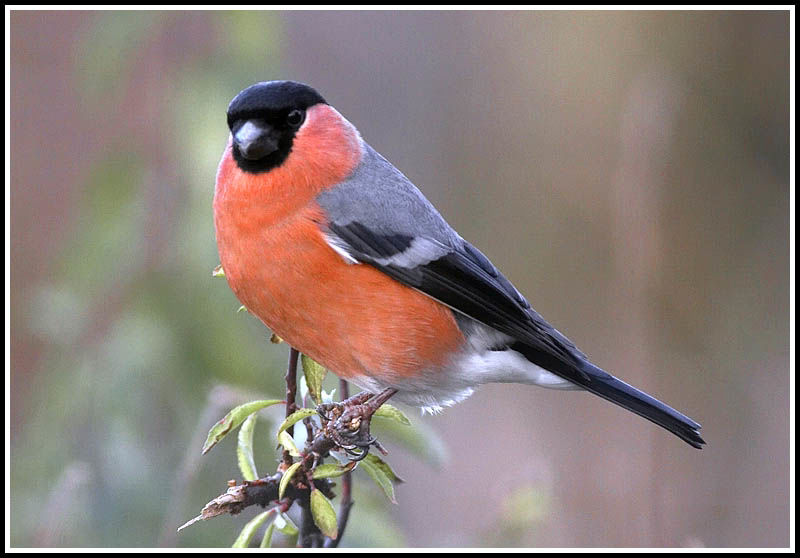 Nom vernaculaire :
………………………………………………..………………………………………………..
Nom scientifique :
…………………………………………………
…………………………………………………
Habitat : ……………………………………………………….……………………………
…………………………………………………………………………………………………………
Oiseaux migrateurs : 	OUI 	NON
Alimentation : ……………………………………………………………………………...
…………………………………………………………………………………………………..……...
…………………………………………………………………………………………………………..

Régime alimentaire : …………………………………………………………………..
Dimorphisme sexuel: oui non
Femelle : ………………………………………………………………………………………...
…………………………………………………………………………………………………………..
Description :           
Répartition des couleurs 
Dos = ……………………………………………………………………………..……………….
Ventre = …………………………………………………………………………….…….…...
Gorge = ………………………………………………………………………………………....
Tête = ………………………………………………………………………………………..….
Queue = ……………………………………………………………….………………………..
Couleur et forme du bec = …………………………….………………………….
Poids  (avec l’unité) : ……………….…………….
Taille (avec l’unité) : ……………………….…….
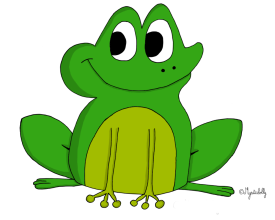 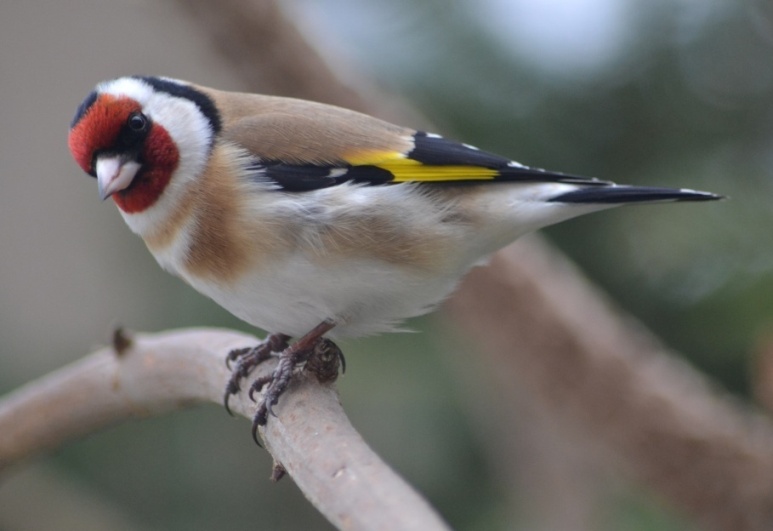 Nom vernaculaire :
………………………………………………..………………………………………………..
Nom scientifique :
…………………………………………………
…………………………………………………
Habitat : ……………………………………………………….……………………………
…………………………………………………………………………………………………………
Oiseaux migrateurs : 	OUI 	NON
Alimentation : ……………………………………………………………………………...
…………………………………………………………………………………………………..……...
…………………………………………………………………………………………………………..

Régime alimentaire : …………………………………………………………………..
Dimorphisme sexuel: oui non
Femelle : ………………………………………………………………………………………...
…………………………………………………………………………………………………………..
Description :           
Répartition des couleurs 
Dos = ……………………………………………………………………………..……………….
Ventre = …………………………………………………………………………….…….…...
Gorge = ………………………………………………………………………………………....
Tête = ………………………………………………………………………………………..….
Queue = ……………………………………………………………….………………………..
Couleur et forme du bec = …………………………….………………………….
Poids  (avec l’unité) : ……………….…………….
Taille (avec l’unité) : ……………………….…….
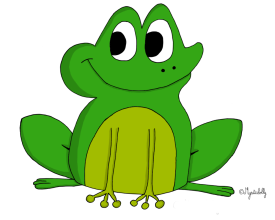 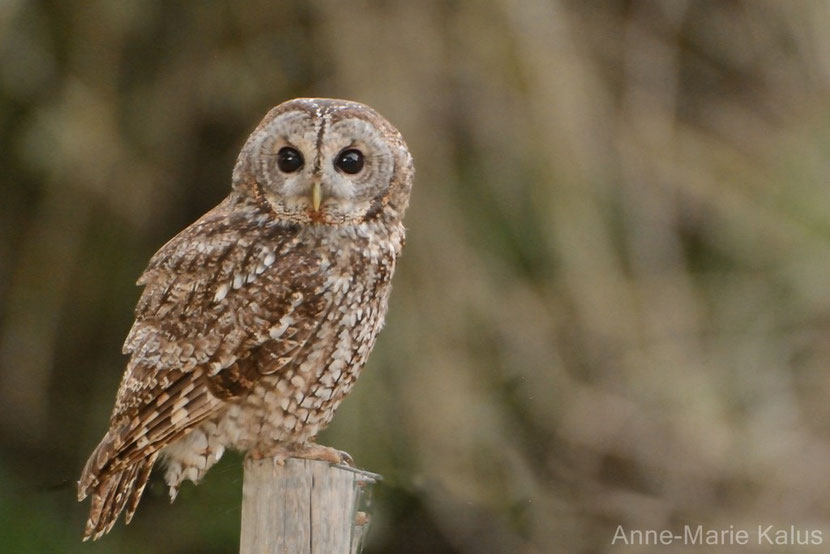 Nom vernaculaire :
………………………………………………..………………………………………………..
Nom scientifique :
…………………………………………………
…………………………………………………
Habitat : ……………………………………………………….……………………………
…………………………………………………………………………………………………………
Oiseaux migrateurs : 	OUI 	NON
Alimentation : ……………………………………………………………………………...
…………………………………………………………………………………………………..……...
…………………………………………………………………………………………………………..

Régime alimentaire : …………………………………………………………………..
Dimorphisme sexuel: oui non
Femelle : ………………………………………………………………………………………...
…………………………………………………………………………………………………………..
Description :           
Répartition des couleurs 
Dos = ……………………………………………………………………………..……………….
Ventre = …………………………………………………………………………….…….…...
Gorge = ………………………………………………………………………………………....
Tête = ………………………………………………………………………………………..….
Queue = ……………………………………………………………….………………………..
Couleur et forme du bec = …………………………….………………………….
Poids  (avec l’unité) : ……………….…………….
Taille (avec l’unité) : ……………………….…….
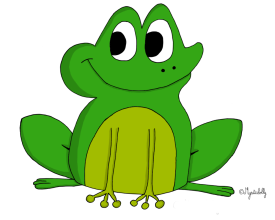 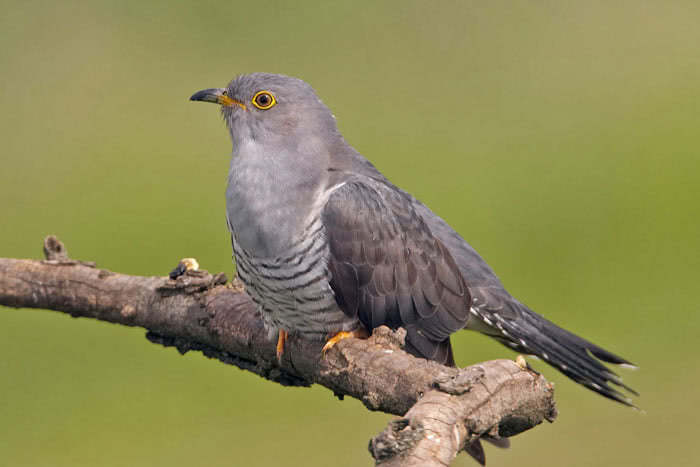 Nom vernaculaire :
………………………………………………..………………………………………………..
Nom scientifique :
…………………………………………………
…………………………………………………
Habitat : ……………………………………………………….……………………………
…………………………………………………………………………………………………………
Oiseaux migrateurs : 	OUI 	NON
Alimentation : ……………………………………………………………………………...
…………………………………………………………………………………………………..……...
…………………………………………………………………………………………………………..

Régime alimentaire : …………………………………………………………………..
Dimorphisme sexuel: oui non
Femelle : ………………………………………………………………………………………...
…………………………………………………………………………………………………………..
Description :           
Répartition des couleurs 
Dos = ……………………………………………………………………………..……………….
Ventre = …………………………………………………………………………….…….…...
Gorge = ………………………………………………………………………………………....
Tête = ………………………………………………………………………………………..….
Queue = ……………………………………………………………….………………………..
Couleur et forme du bec = …………………………….………………………….
Poids  (avec l’unité) : ……………….…………….
Taille (avec l’unité) : ……………………….…….
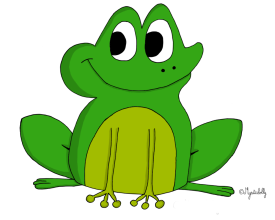 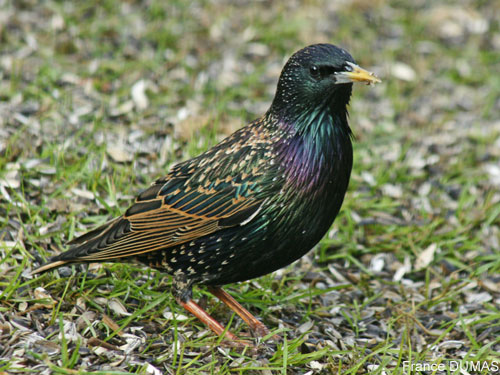 Nom vernaculaire :
………………………………………………..………………………………………………..
Nom scientifique :
…………………………………………………
…………………………………………………
Habitat : ……………………………………………………….……………………………
…………………………………………………………………………………………………………
Oiseaux migrateurs : 	OUI 	NON
Alimentation : ……………………………………………………………………………...
…………………………………………………………………………………………………..……...
…………………………………………………………………………………………………………..

Régime alimentaire : …………………………………………………………………..
Dimorphisme sexuel: oui non
Femelle : ………………………………………………………………………………………...
…………………………………………………………………………………………………………..
Description :           
Répartition des couleurs 
Dos = ……………………………………………………………………………..……………….
Ventre = …………………………………………………………………………….…….…...
Gorge = ………………………………………………………………………………………....
Tête = ………………………………………………………………………………………..….
Queue = ……………………………………………………………….………………………..
Couleur et forme du bec = …………………………….………………………….
Poids  (avec l’unité) : ……………….…………….
Taille (avec l’unité) : ……………………….…….
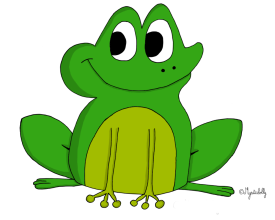 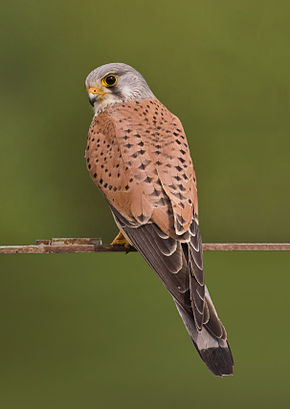 Nom vernaculaire :
………………………………………………..………………………………………………..
Nom scientifique :
…………………………………………………
…………………………………………………
Habitat : ……………………………………………………….……………………………
…………………………………………………………………………………………………………
Oiseaux migrateurs : 	OUI 	NON
Alimentation : ……………………………………………………………………………...
…………………………………………………………………………………………………..……...
…………………………………………………………………………………………………………..

Régime alimentaire : …………………………………………………………………..
Dimorphisme sexuel: oui non
Femelle : ………………………………………………………………………………………...
…………………………………………………………………………………………………………..
Description :           
Répartition des couleurs 
Dos = ……………………………………………………………………………..……………….
Ventre = …………………………………………………………………………….…….…...
Gorge = ………………………………………………………………………………………....
Tête = ………………………………………………………………………………………..….
Queue = ……………………………………………………………….………………………..
Couleur et forme du bec = …………………………….………………………….
Poids  (avec l’unité) : ……………….…………….
Taille (avec l’unité) : ……………………….…….
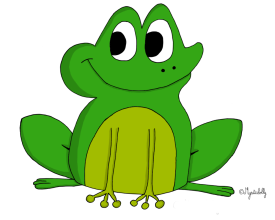 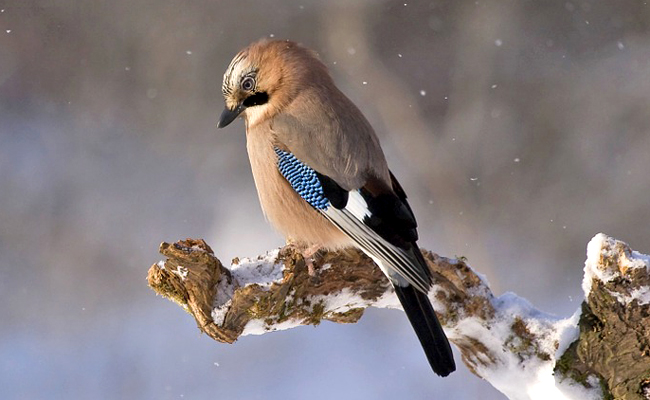 Nom vernaculaire :
………………………………………………..………………………………………………..
Nom scientifique :
…………………………………………………
…………………………………………………
Habitat : ……………………………………………………….……………………………
…………………………………………………………………………………………………………
Oiseaux migrateurs : 	OUI 	NON
Alimentation : ……………………………………………………………………………...
…………………………………………………………………………………………………..……...
…………………………………………………………………………………………………………..

Régime alimentaire : …………………………………………………………………..
Dimorphisme sexuel: oui non
Femelle : ………………………………………………………………………………………...
…………………………………………………………………………………………………………..
Description :           
Répartition des couleurs 
Dos = ……………………………………………………………………………..……………….
Ventre = …………………………………………………………………………….…….…...
Gorge = ………………………………………………………………………………………....
Tête = ………………………………………………………………………………………..….
Queue = ……………………………………………………………….………………………..
Couleur et forme du bec = …………………………….………………………….
Poids  (avec l’unité) : ……………….…………….
Taille (avec l’unité) : ……………………….…….
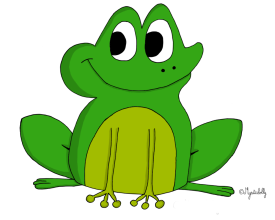 Nom vernaculaire :
………………………………………………..………………………………………………..
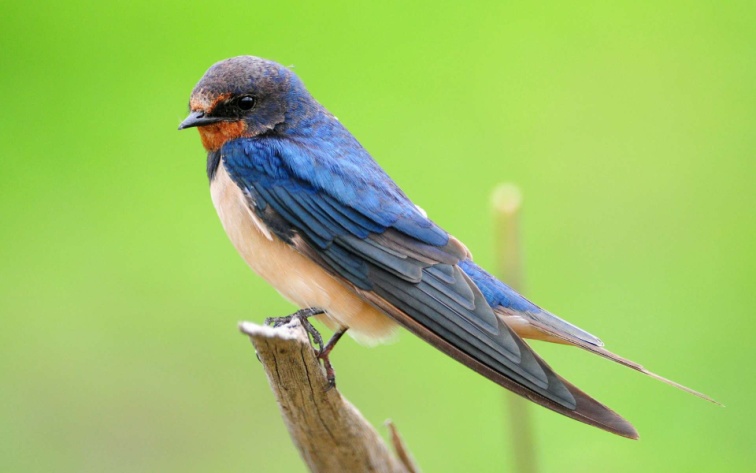 Nom scientifique :
…………………………………………………
…………………………………………………
Habitat : ……………………………………………………….……………………………
…………………………………………………………………………………………………………
Oiseaux migrateurs : 	OUI 	NON
Alimentation : ……………………………………………………………………………...
…………………………………………………………………………………………………..……...
…………………………………………………………………………………………………………..

Régime alimentaire : …………………………………………………………………..
Dimorphisme sexuel: oui non
Femelle : ………………………………………………………………………………………...
…………………………………………………………………………………………………………..
Description :           
Répartition des couleurs 
Dos = ……………………………………………………………………………..……………….
Ventre = …………………………………………………………………………….…….…...
Gorge = ………………………………………………………………………………………....
Tête = ………………………………………………………………………………………..….
Queue = ……………………………………………………………….………………………..
Couleur et forme du bec = …………………………….………………………….
Poids  (avec l’unité) : ……………….…………….
Taille (avec l’unité) : ……………………….…….
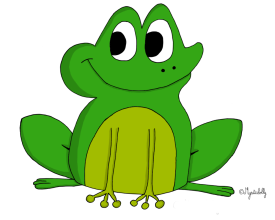 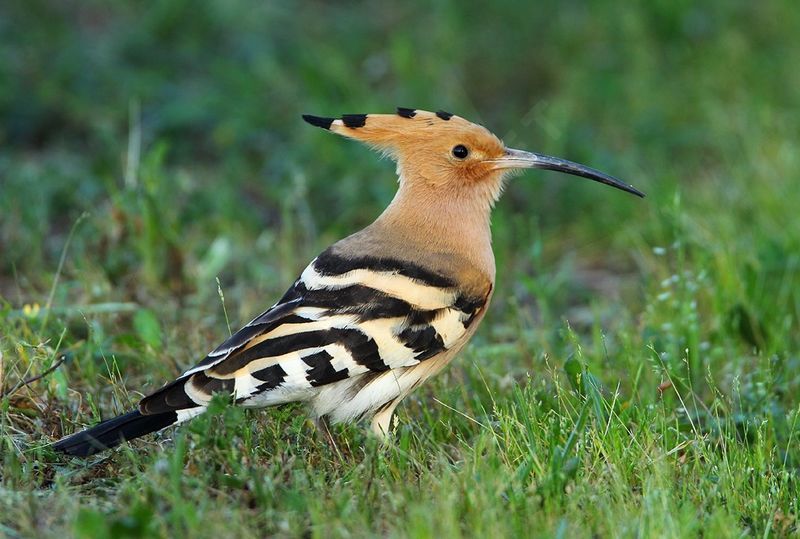 Nom vernaculaire :
………………………………………………..………………………………………………..
Nom scientifique :
…………………………………………………
…………………………………………………
Habitat : ……………………………………………………….……………………………
…………………………………………………………………………………………………………
Oiseaux migrateurs : 	OUI 	NON
Alimentation : ……………………………………………………………………………...
…………………………………………………………………………………………………..……...
…………………………………………………………………………………………………………..

Régime alimentaire : …………………………………………………………………..
Dimorphisme sexuel: oui non
Femelle : ………………………………………………………………………………………...
…………………………………………………………………………………………………………..
Description :           
Répartition des couleurs 
Dos = ……………………………………………………………………………..……………….
Ventre = …………………………………………………………………………….…….…...
Gorge = ………………………………………………………………………………………....
Tête = ………………………………………………………………………………………..….
Queue = ……………………………………………………………….………………………..
Couleur et forme du bec = …………………………….………………………….
Poids  (avec l’unité) : ……………….…………….
Taille (avec l’unité) : ……………………….…….
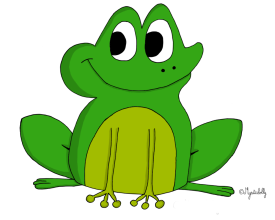 Nom vernaculaire :
………………………………………………..………………………………………………..
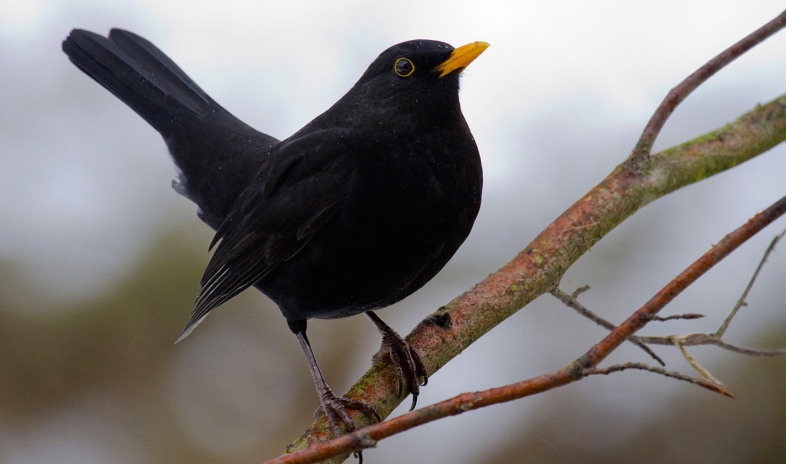 Nom scientifique :
…………………………………………………
…………………………………………………
Habitat : ……………………………………………………….……………………………
…………………………………………………………………………………………………………
Oiseaux migrateurs : 	OUI 	NON
Alimentation : ……………………………………………………………………………...
…………………………………………………………………………………………………..……...
…………………………………………………………………………………………………………..

Régime alimentaire : …………………………………………………………………..
Dimorphisme sexuel: oui non
Femelle : ………………………………………………………………………………………...
…………………………………………………………………………………………………………..
Description :           
Répartition des couleurs 
Dos = ……………………………………………………………………………..……………….
Ventre = …………………………………………………………………………….…….…...
Gorge = ………………………………………………………………………………………....
Tête = ………………………………………………………………………………………..….
Queue = ……………………………………………………………….………………………..
Couleur et forme du bec = …………………………….………………………….
Poids  (avec l’unité) : ……………….…………….
Taille (avec l’unité) : ……………………….…….
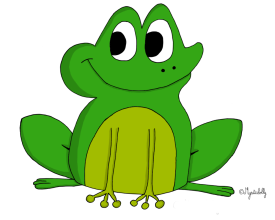 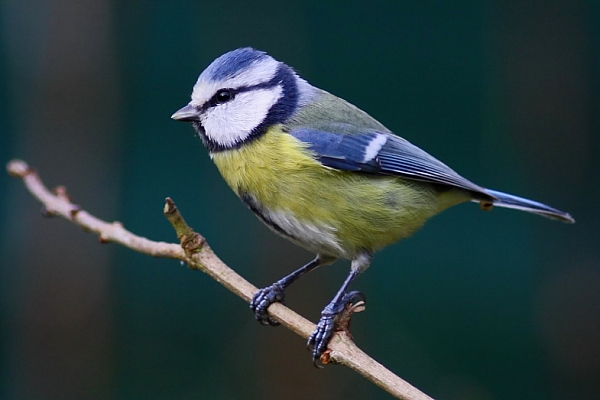 Nom vernaculaire :
………………………………………………..………………………………………………..
Nom scientifique :
…………………………………………………
…………………………………………………
Habitat : ……………………………………………………….……………………………
…………………………………………………………………………………………………………
Oiseaux migrateurs : 	OUI 	NON
Alimentation : ……………………………………………………………………………...
…………………………………………………………………………………………………..……...
…………………………………………………………………………………………………………..

Régime alimentaire : …………………………………………………………………..
Dimorphisme sexuel: oui non
Femelle : ………………………………………………………………………………………...
…………………………………………………………………………………………………………..
Description :           
Répartition des couleurs 
Dos = ……………………………………………………………………………..……………….
Ventre = …………………………………………………………………………….…….…...
Gorge = ………………………………………………………………………………………....
Tête = ………………………………………………………………………………………..….
Queue = ……………………………………………………………….………………………..
Couleur et forme du bec = …………………………….………………………….
Poids  (avec l’unité) : ……………….…………….
Taille (avec l’unité) : ……………………….…….
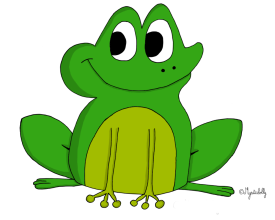 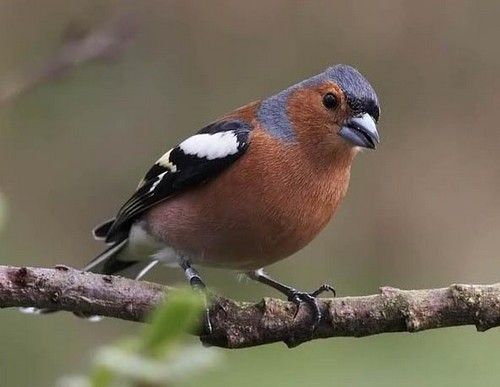 Nom vernaculaire :
………………………………………………..………………………………………………..
Nom scientifique :
…………………………………………………
…………………………………………………
Habitat : ……………………………………………………….……………………………
…………………………………………………………………………………………………………
Oiseaux migrateurs : 	OUI 	NON
Alimentation : ……………………………………………………………………………...
…………………………………………………………………………………………………..……...
…………………………………………………………………………………………………………..

Régime alimentaire : …………………………………………………………………..
Dimorphisme sexuel: oui non
Femelle : ………………………………………………………………………………………...
…………………………………………………………………………………………………………..
Description :           
Répartition des couleurs 
Dos = ……………………………………………………………………………..……………….
Ventre = …………………………………………………………………………….…….…...
Gorge = ………………………………………………………………………………………....
Tête = ………………………………………………………………………………………..….
Queue = ……………………………………………………………….………………………..
Couleur et forme du bec = …………………………….………………………….
Poids  (avec l’unité) : ……………….…………….
Taille (avec l’unité) : ……………………….…….
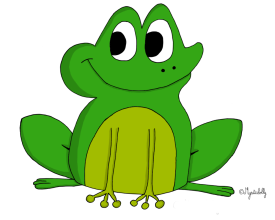 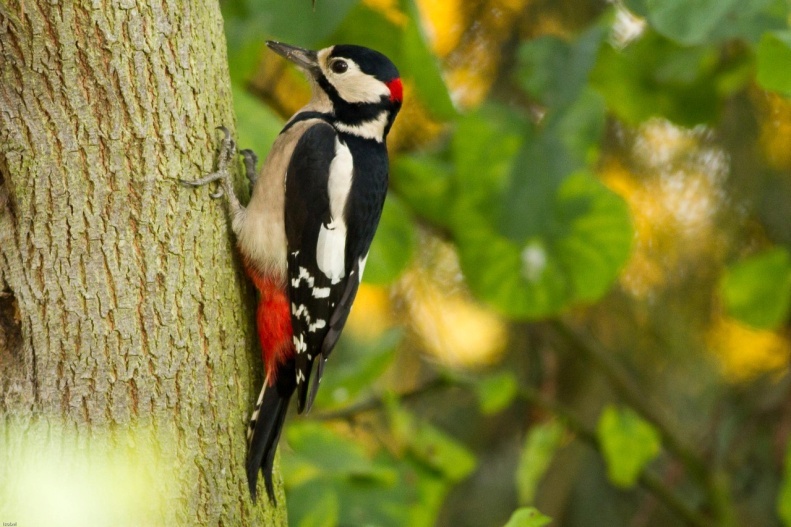 Nom vernaculaire :
………………………………………………..………………………………………………..
Nom scientifique :
…………………………………………………
…………………………………………………
Habitat : ……………………………………………………….……………………………
…………………………………………………………………………………………………………
Oiseaux migrateurs : 	OUI 	NON
Alimentation : ……………………………………………………………………………...
…………………………………………………………………………………………………..……...
…………………………………………………………………………………………………………..

Régime alimentaire : …………………………………………………………………..
Dimorphisme sexuel: oui non
Femelle : ………………………………………………………………………………………...
…………………………………………………………………………………………………………..
Description :           
Répartition des couleurs 
Dos = ……………………………………………………………………………..……………….
Ventre = …………………………………………………………………………….…….…...
Gorge = ………………………………………………………………………………………....
Tête = ………………………………………………………………………………………..….
Queue = ……………………………………………………………….………………………..
Couleur et forme du bec = …………………………….………………………….
Poids  (avec l’unité) : ……………….…………….
Taille (avec l’unité) : ……………………….…….
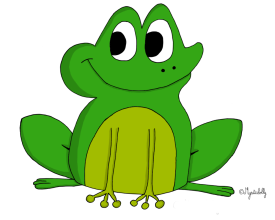 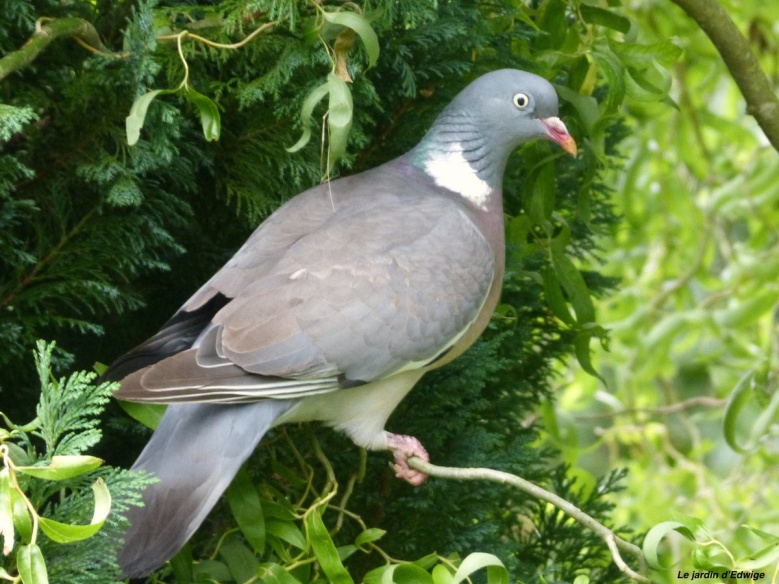 Nom vernaculaire :
………………………………………………..………………………………………………..
Nom scientifique :
…………………………………………………
…………………………………………………
Habitat : ……………………………………………………….……………………………
…………………………………………………………………………………………………………
Oiseaux migrateurs : 	OUI 	NON
Alimentation : ……………………………………………………………………………...
…………………………………………………………………………………………………..……...
…………………………………………………………………………………………………………..

Régime alimentaire : …………………………………………………………………..
Dimorphisme sexuel: oui non
Femelle : ………………………………………………………………………………………...
…………………………………………………………………………………………………………..
Description :           
Répartition des couleurs 
Dos = ……………………………………………………………………………..……………….
Ventre = …………………………………………………………………………….…….…...
Gorge = ………………………………………………………………………………………....
Tête = ………………………………………………………………………………………..….
Queue = ……………………………………………………………….………………………..
Couleur et forme du bec = …………………………….………………………….
Poids  (avec l’unité) : ……………….…………….
Taille (avec l’unité) : ……………………….…….
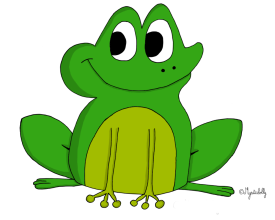 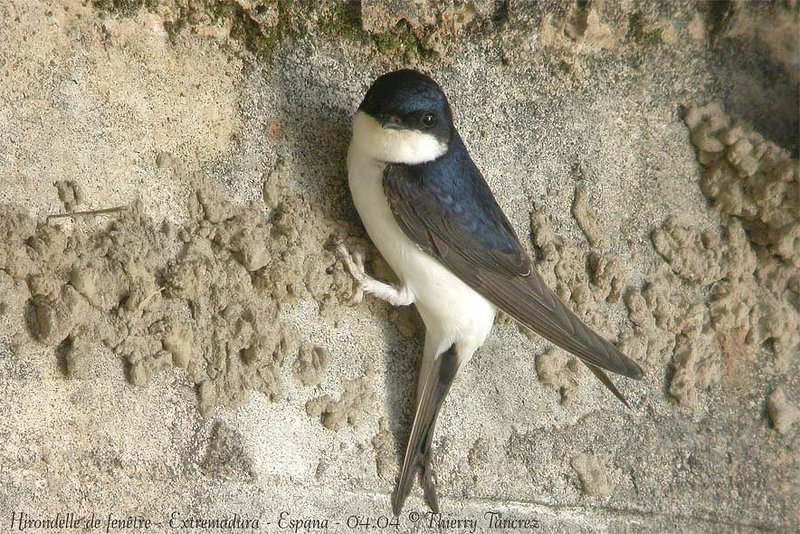 Nom vernaculaire :
………………………………………………..………………………………………………..
Nom scientifique :
…………………………………………………
…………………………………………………
Habitat : ……………………………………………………….……………………………
…………………………………………………………………………………………………………
Oiseaux migrateurs : 	OUI 	NON
Alimentation : ……………………………………………………………………………...
…………………………………………………………………………………………………..……...
…………………………………………………………………………………………………………..

Régime alimentaire : …………………………………………………………………..
Dimorphisme sexuel: oui non
Femelle : ………………………………………………………………………………………...
…………………………………………………………………………………………………………..
Description :           
Répartition des couleurs 
Dos = ……………………………………………………………………………..……………….
Ventre = …………………………………………………………………………….…….…...
Gorge = ………………………………………………………………………………………....
Tête = ………………………………………………………………………………………..….
Queue = ……………………………………………………………….………………………..
Couleur et forme du bec = …………………………….………………………….
Poids  (avec l’unité) : ……………….…………….
Taille (avec l’unité) : ……………………….…….
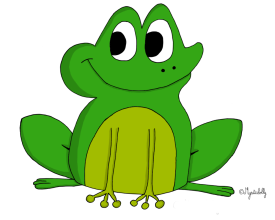 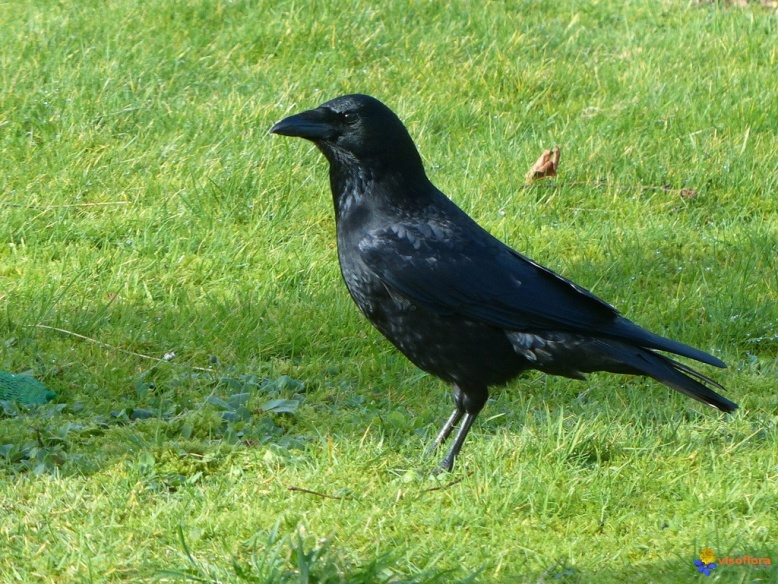 Nom vernaculaire :
………………………………………………..………………………………………………..
Nom scientifique :
…………………………………………………
…………………………………………………
Habitat : ……………………………………………………….……………………………
…………………………………………………………………………………………………………
Oiseaux migrateurs : 	OUI 	NON
Alimentation : ……………………………………………………………………………...
…………………………………………………………………………………………………..……...
…………………………………………………………………………………………………………..

Régime alimentaire : …………………………………………………………………..
Dimorphisme sexuel: oui non
Femelle : ………………………………………………………………………………………...
…………………………………………………………………………………………………………..
Description :           
Répartition des couleurs 
Dos = ……………………………………………………………………………..……………….
Ventre = …………………………………………………………………………….…….…...
Gorge = ………………………………………………………………………………………....
Tête = ………………………………………………………………………………………..….
Queue = ……………………………………………………………….………………………..
Couleur et forme du bec = …………………………….………………………….
Poids  (avec l’unité) : ……………….…………….
Taille (avec l’unité) : ……………………….…….
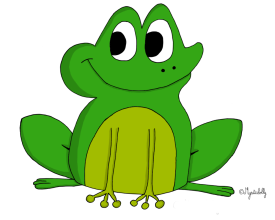 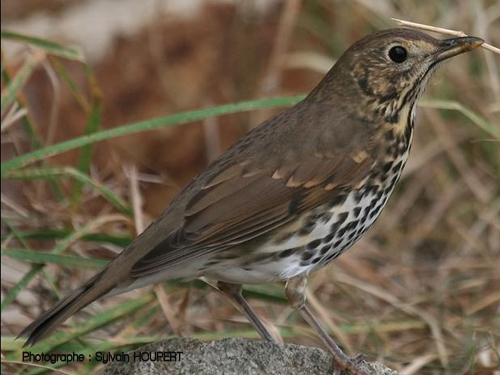 Nom vernaculaire :
………………………………………………..………………………………………………..
Nom scientifique :
…………………………………………………
…………………………………………………
Habitat : ……………………………………………………….……………………………
…………………………………………………………………………………………………………
Oiseaux migrateurs : 	OUI 	NON
Alimentation : ……………………………………………………………………………...
…………………………………………………………………………………………………..……...
…………………………………………………………………………………………………………..

Régime alimentaire : …………………………………………………………………..
Dimorphisme sexuel: oui non
Femelle : ………………………………………………………………………………………...
…………………………………………………………………………………………………………..
Description :           
Répartition des couleurs 
Dos = ……………………………………………………………………………..……………….
Ventre = …………………………………………………………………………….…….…...
Gorge = ………………………………………………………………………………………....
Tête = ………………………………………………………………………………………..….
Queue = ……………………………………………………………….………………………..
Couleur et forme du bec = …………………………….………………………….
Poids  (avec l’unité) : ……………….…………….
Taille (avec l’unité) : ……………………….…….
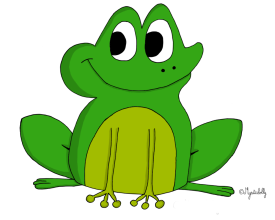 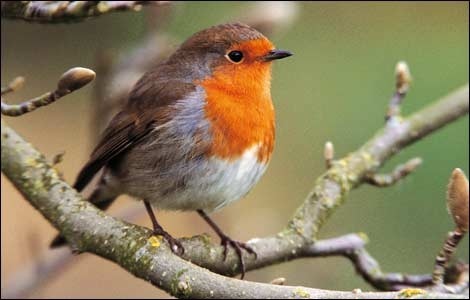 Nom vernaculaire :
………………………………………………..………………………………………………..
Nom scientifique :
…………………………………………………
…………………………………………………
Habitat : ……………………………………………………….……………………………
…………………………………………………………………………………………………………
Oiseaux migrateurs : 	OUI 	NON
Alimentation : ……………………………………………………………………………...
…………………………………………………………………………………………………..……...
…………………………………………………………………………………………………………..

Régime alimentaire : …………………………………………………………………..
Dimorphisme sexuel: oui non
Femelle : ………………………………………………………………………………………...
…………………………………………………………………………………………………………..
Description :           
Répartition des couleurs 
Dos = ……………………………………………………………………………..……………….
Ventre = …………………………………………………………………………….…….…...
Gorge = ………………………………………………………………………………………....
Tête = ………………………………………………………………………………………..….
Queue = ……………………………………………………………….………………………..
Couleur et forme du bec = …………………………….………………………….
Poids  (avec l’unité) : ……………….…………….
Taille (avec l’unité) : ……………………….…….
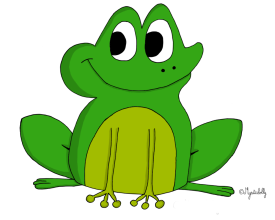 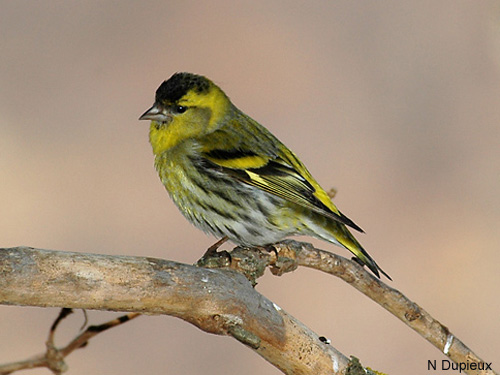 Nom vernaculaire :
………………………………………………..………………………………………………..
Nom scientifique :
…………………………………………………
…………………………………………………
Habitat : ……………………………………………………….……………………………
…………………………………………………………………………………………………………
Oiseaux migrateurs : 	OUI 	NON
Alimentation : ……………………………………………………………………………...
…………………………………………………………………………………………………..……...
…………………………………………………………………………………………………………..

Régime alimentaire : …………………………………………………………………..
Dimorphisme sexuel: oui non
Femelle : ………………………………………………………………………………………...
…………………………………………………………………………………………………………..
Description :           
Répartition des couleurs 
Dos = ……………………………………………………………………………..……………….
Ventre = …………………………………………………………………………….…….…...
Gorge = ………………………………………………………………………………………....
Tête = ………………………………………………………………………………………..….
Queue = ……………………………………………………………….………………………..
Couleur et forme du bec = …………………………….………………………….
Poids  (avec l’unité) : ……………….…………….
Taille (avec l’unité) : ……………………….…….
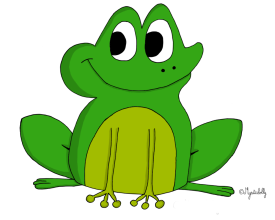 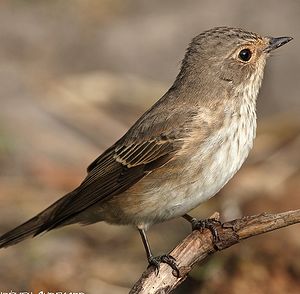 Nom vernaculaire :
………………………………………………..………………………………………………..
Nom scientifique :
…………………………………………………
…………………………………………………
Habitat : ……………………………………………………….……………………………
…………………………………………………………………………………………………………
Oiseaux migrateurs : 	OUI 	NON
Alimentation : ……………………………………………………………………………...
…………………………………………………………………………………………………..……...
…………………………………………………………………………………………………………..

Régime alimentaire : …………………………………………………………………..
Dimorphisme sexuel: oui non
Femelle : ………………………………………………………………………………………...
…………………………………………………………………………………………………………..
Description :           
Répartition des couleurs 
Dos = ……………………………………………………………………………..……………….
Ventre = …………………………………………………………………………….…….…...
Gorge = ………………………………………………………………………………………....
Tête = ………………………………………………………………………………………..….
Queue = ……………………………………………………………….………………………..
Couleur et forme du bec = …………………………….………………………….
Poids  (avec l’unité) : ……………….…………….
Taille (avec l’unité) : ……………………….…….
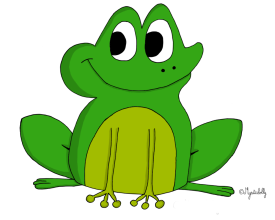 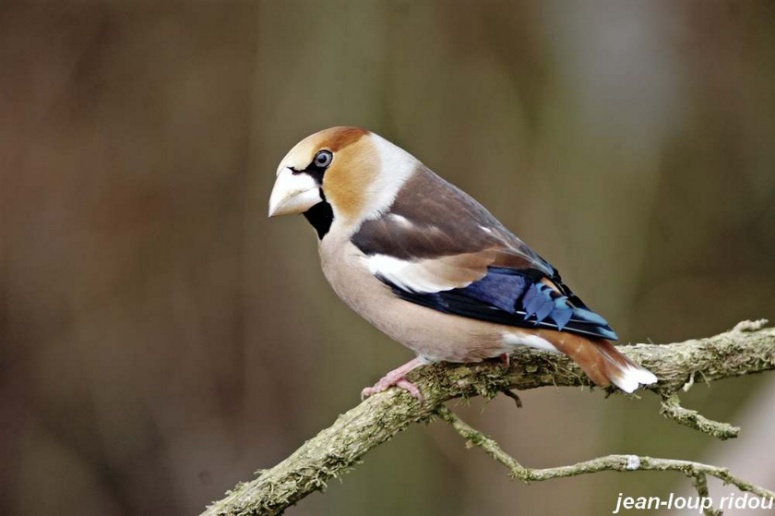 Nom vernaculaire :
………………………………………………..………………………………………………..
Nom scientifique :
…………………………………………………
…………………………………………………
Habitat : ……………………………………………………….……………………………
…………………………………………………………………………………………………………
Oiseaux migrateurs : 	OUI 	NON
Alimentation : ……………………………………………………………………………...
…………………………………………………………………………………………………..……...
…………………………………………………………………………………………………………..

Régime alimentaire : …………………………………………………………………..
Dimorphisme sexuel: oui non
Femelle : ………………………………………………………………………………………...
…………………………………………………………………………………………………………..
Description :           
Répartition des couleurs 
Dos = ……………………………………………………………………………..……………….
Ventre = …………………………………………………………………………….…….…...
Gorge = ………………………………………………………………………………………....
Tête = ………………………………………………………………………………………..….
Queue = ……………………………………………………………….………………………..
Couleur et forme du bec = …………………………….………………………….
Poids  (avec l’unité) : ……………….…………….
Taille (avec l’unité) : ……………………….…….
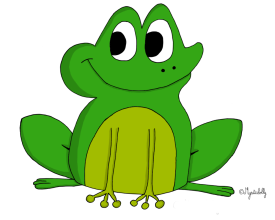 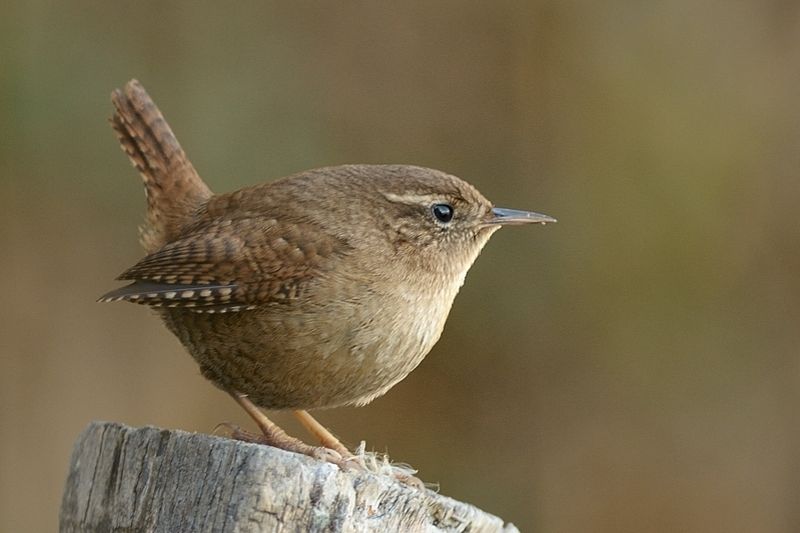 Nom vernaculaire :
………………………………………………..………………………………………………..
Nom scientifique :
…………………………………………………
…………………………………………………
Habitat : ……………………………………………………….……………………………
…………………………………………………………………………………………………………
Oiseaux migrateurs : 	OUI 	NON
Alimentation : ……………………………………………………………………………...
…………………………………………………………………………………………………..……...
…………………………………………………………………………………………………………..

Régime alimentaire : …………………………………………………………………..
Dimorphisme sexuel: oui non
Femelle : ………………………………………………………………………………………...
…………………………………………………………………………………………………………..
Description :           
Répartition des couleurs 
Dos = ……………………………………………………………………………..……………….
Ventre = …………………………………………………………………………….…….…...
Gorge = ………………………………………………………………………………………....
Tête = ………………………………………………………………………………………..….
Queue = ……………………………………………………………….………………………..
Couleur et forme du bec = …………………………….………………………….
Poids  (avec l’unité) : ……………….…………….
Taille (avec l’unité) : ……………………….…….
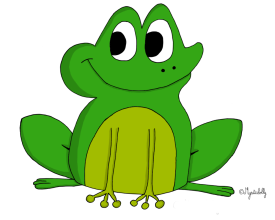 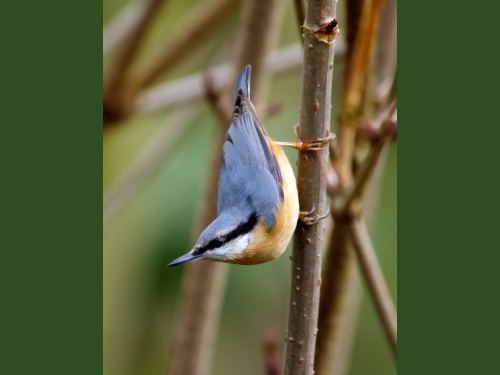 Nom vernaculaire :
………………………………………………..………………………………………………..
Nom scientifique :
…………………………………………………
…………………………………………………
Habitat : ……………………………………………………….……………………………
…………………………………………………………………………………………………………
Oiseaux migrateurs : 	OUI 	NON
Alimentation : ……………………………………………………………………………...
…………………………………………………………………………………………………..……...
…………………………………………………………………………………………………………..

Régime alimentaire : …………………………………………………………………..
Dimorphisme sexuel: oui non
Femelle : ………………………………………………………………………………………...
…………………………………………………………………………………………………………..
Description :           
Répartition des couleurs 
Dos = ……………………………………………………………………………..……………….
Ventre = …………………………………………………………………………….…….…...
Gorge = ………………………………………………………………………………………....
Tête = ………………………………………………………………………………………..….
Queue = ……………………………………………………………….………………………..
Couleur et forme du bec = …………………………….………………………….
Poids  (avec l’unité) : ……………….…………….
Taille (avec l’unité) : ……………………….…….
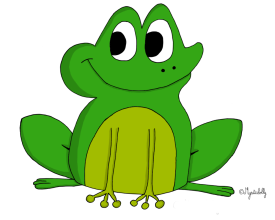 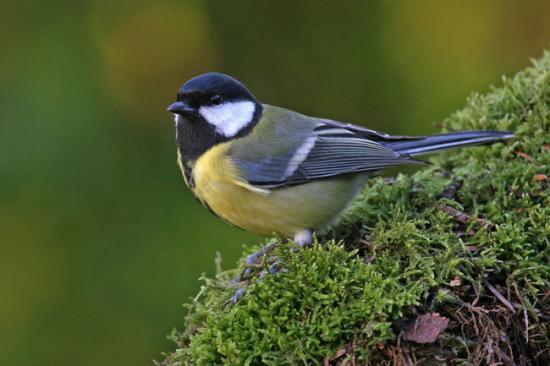 Nom vernaculaire :
………………………………………………..………………………………………………..
Nom scientifique :
…………………………………………………
…………………………………………………
Habitat : ……………………………………………………….……………………………
…………………………………………………………………………………………………………
Oiseaux migrateurs : 	OUI 	NON
Alimentation : ……………………………………………………………………………...
…………………………………………………………………………………………………..……...
…………………………………………………………………………………………………………..

Régime alimentaire : …………………………………………………………………..
Dimorphisme sexuel: oui non
Femelle : ………………………………………………………………………………………...
…………………………………………………………………………………………………………..
Description :           
Répartition des couleurs 
Dos = ……………………………………………………………………………..……………….
Ventre = …………………………………………………………………………….…….…...
Gorge = ………………………………………………………………………………………....
Tête = ………………………………………………………………………………………..….
Queue = ……………………………………………………………….………………………..
Couleur et forme du bec = …………………………….………………………….
Poids  (avec l’unité) : ……………….…………….
Taille (avec l’unité) : ……………………….…….
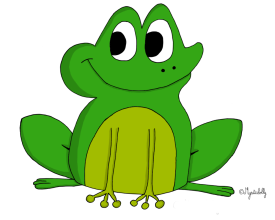 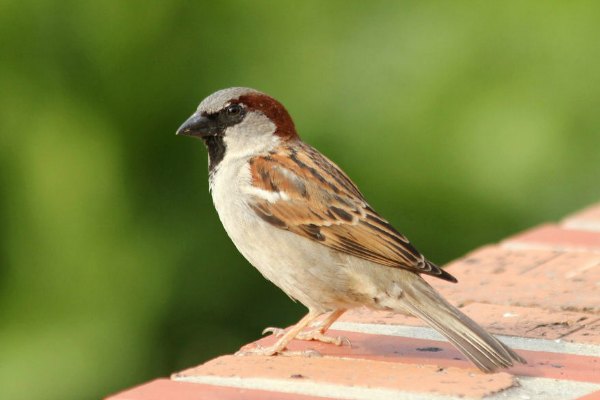 Nom vernaculaire :
………………………………………………..………………………………………………..
Nom scientifique :
…………………………………………………
…………………………………………………
Habitat : ……………………………………………………….……………………………
…………………………………………………………………………………………………………
Oiseaux migrateurs : 	OUI 	NON
Alimentation : ……………………………………………………………………………...
…………………………………………………………………………………………………..……...
…………………………………………………………………………………………………………..

Régime alimentaire : …………………………………………………………………..
Dimorphisme sexuel: oui non
Femelle : ………………………………………………………………………………………...
…………………………………………………………………………………………………………..
Description :           
Répartition des couleurs 
Dos = ……………………………………………………………………………..……………….
Ventre = …………………………………………………………………………….…….…...
Gorge = ………………………………………………………………………………………....
Tête = ………………………………………………………………………………………..….
Queue = ……………………………………………………………….………………………..
Couleur et forme du bec = …………………………….………………………….
Poids  (avec l’unité) : ……………….…………….
Taille (avec l’unité) : ……………………….…….
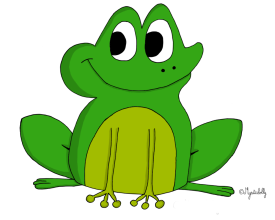 Nom vernaculaire :
………………………………………………..………………………………………………..
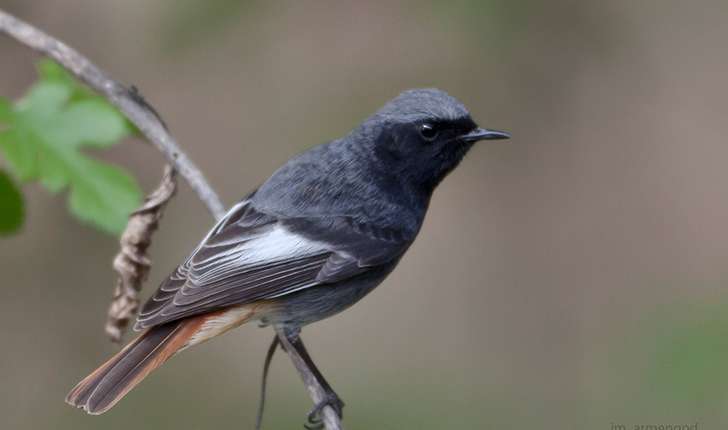 Nom scientifique :
…………………………………………………
…………………………………………………
Habitat : ……………………………………………………….……………………………
…………………………………………………………………………………………………………
Oiseaux migrateurs : 	OUI 	NON
Alimentation : ……………………………………………………………………………...
…………………………………………………………………………………………………..……...
…………………………………………………………………………………………………………..

Régime alimentaire : …………………………………………………………………..
Dimorphisme sexuel: oui non
Femelle : ………………………………………………………………………………………...
…………………………………………………………………………………………………………..
Description :           
Répartition des couleurs 
Dos = ……………………………………………………………………………..……………….
Ventre = …………………………………………………………………………….…….…...
Gorge = ………………………………………………………………………………………....
Tête = ………………………………………………………………………………………..….
Queue = ……………………………………………………………….………………………..
Couleur et forme du bec = …………………………….………………………….
Poids  (avec l’unité) : ……………….…………….
Taille (avec l’unité) : ……………………….…….
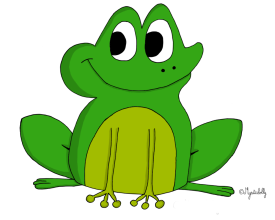 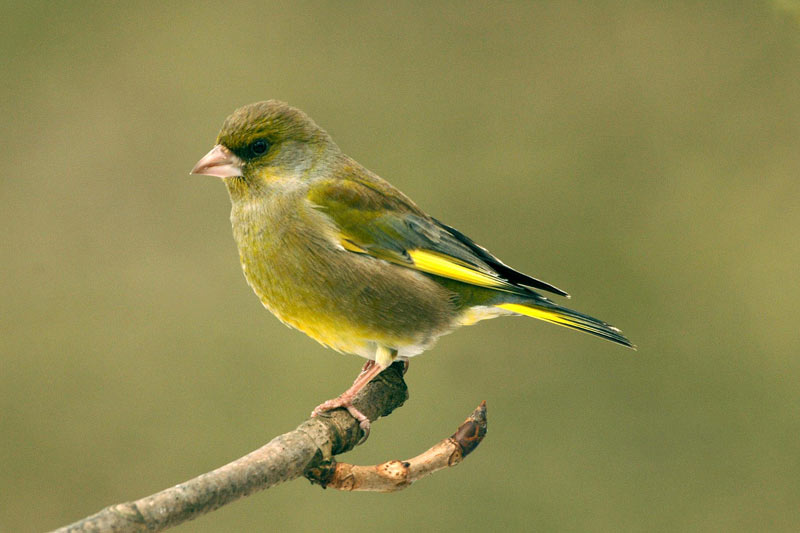 Nom vernaculaire :
………………………………………………..………………………………………………..
Nom scientifique :
…………………………………………………
…………………………………………………
Habitat : ……………………………………………………….……………………………
…………………………………………………………………………………………………………
Oiseaux migrateurs : 	OUI 	NON
Alimentation : ……………………………………………………………………………...
…………………………………………………………………………………………………..……...
…………………………………………………………………………………………………………..

Régime alimentaire : …………………………………………………………………..
Dimorphisme sexuel: oui non
Femelle : ………………………………………………………………………………………...
…………………………………………………………………………………………………………..
Description :           
Répartition des couleurs 
Dos = ……………………………………………………………………………..……………….
Ventre = …………………………………………………………………………….…….…...
Gorge = ………………………………………………………………………………………....
Tête = ………………………………………………………………………………………..….
Queue = ……………………………………………………………….………………………..
Couleur et forme du bec = …………………………….………………………….
Poids  (avec l’unité) : ……………….…………….
Taille (avec l’unité) : ……………………….…….